Декоративно – прикладное искусство
В средней группе
Воспитателя МДОУ  «Детский сад №2 р.п. Новые Бурасы» 
Лялюк Екатерины Александровны
Задачи:
 изучить понятие «декоративное рисование»;
 проанализировать существующие методики  работы с детьми дошкольного возраста;
 выявление уровня развитий представлений о декоративно-прикладном искусстве у детей среднего дошкольного возраста на занятиях по декоративному рисованию;
 разработать комплекс занятий по декоративному рисованию.
Дымковская игрушка
знакомлю  детей, показываю красоту, своеобразие, неповторимость дымковской игрушки; 
 активно вовлекаю  дошколят в непрерывную традицию народного творчества путем непосредственного участия в создании игрушки; 
 воспитываю  любовь и уважение к народному искусству, развиваю чувство прекрасного,
от соприкосновения с 
декоративно – прикладной
игрушкой; 
 развиваю  эстетический вкус 
и творчество детей на примере 
изготовления народной игрушки 
как подлинника, как правило, 
маленького шедевра.
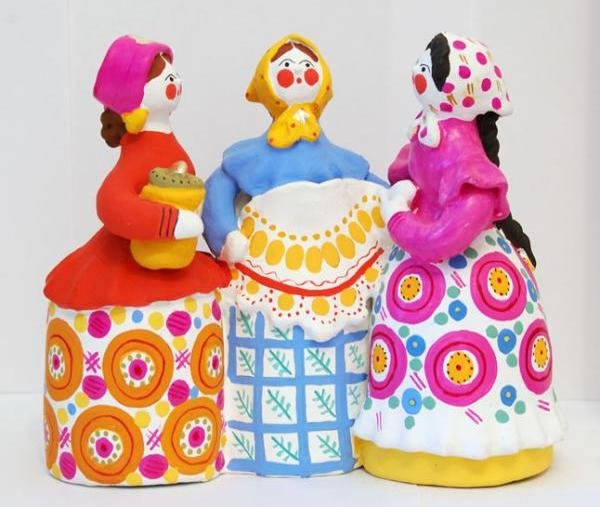 Филимоновские игрушки
воспитываю  уважения к культурным традициям народа через практическое знакомство с филимоновской игрушкой-свистулькой;
  обучаю  технологическим особенностям росписи филимоновской игрушки;
   развиваю  внимание, логическое и пространственное мышление;
   воспитываю  у детей  самостоятельность при работе над изделием.
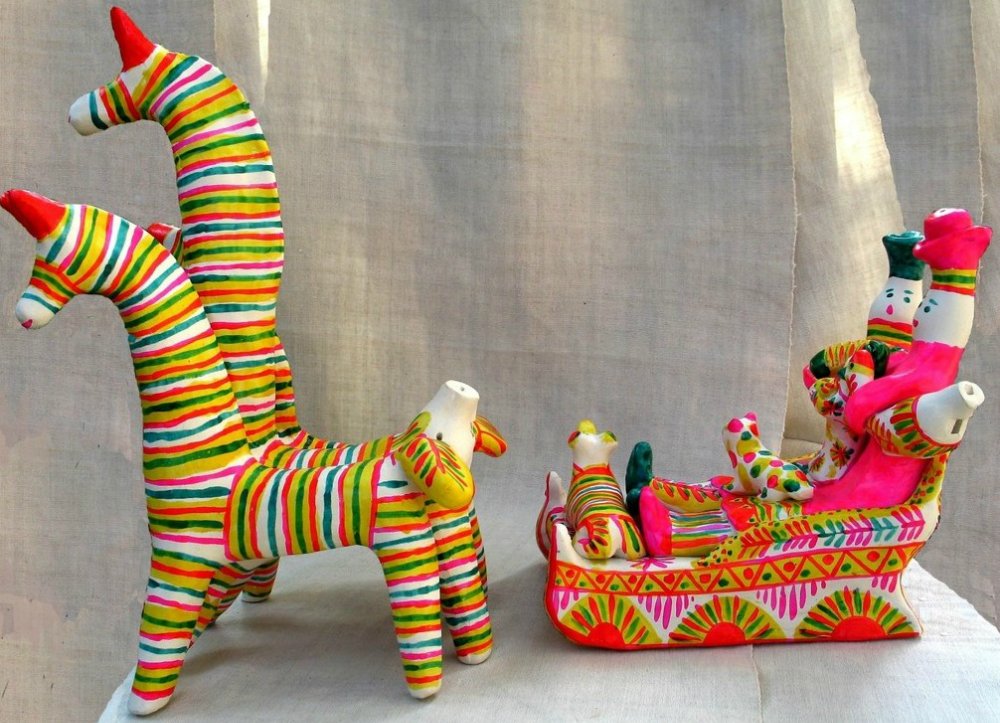 Гжель
закрепляю  знания детей о характерных
   особенностях гжельской росписи;
 воспитываю  эстетический вкус, любовь к        
  народному искусству, внимание;
 развиваю  детскую фантазию и умение
  расписывать гжельскую роспись.
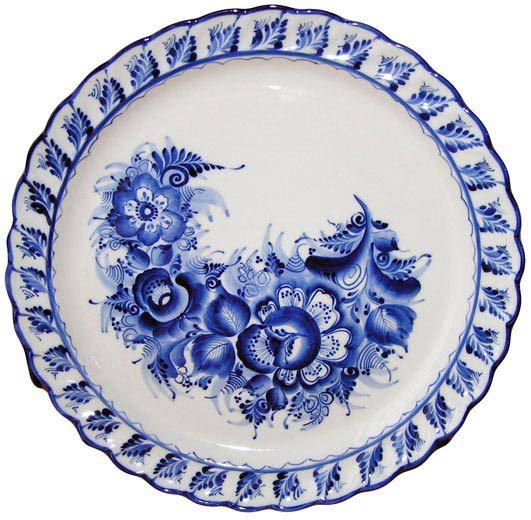 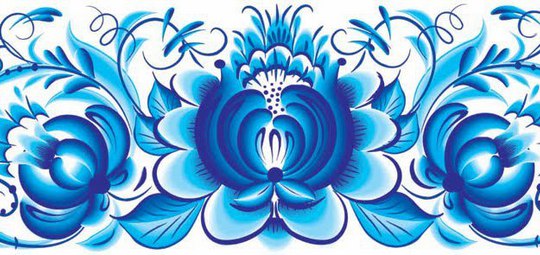 Городецкая роспись
формирую  эстетический вкус, расширяю    
   фантазийное мышление;
   хочу научить всех желающих: воспитателей,  
    педагогов, родителей  основным приёмам 
    Городецкой росписи.
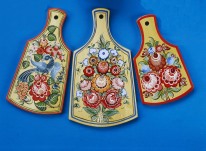 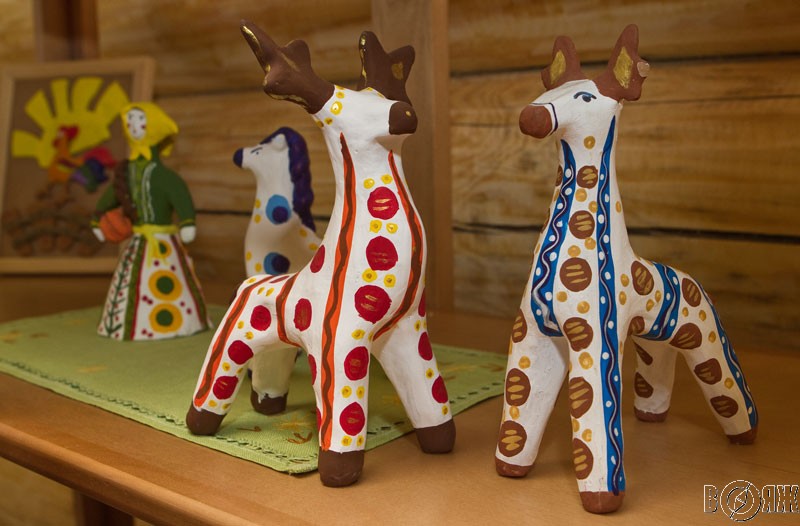 Хохлома
формирую у детей умение выделять характерные особенности изделий хохломского промысла;
 формирую  эстетическое отношение к произведениям народно-прикладного декоративного искусства;
 провожу беседы, где даю общее 
представление по росписи;
 воспитываю аккуратность и 
трудолюбие 
при создании узора.
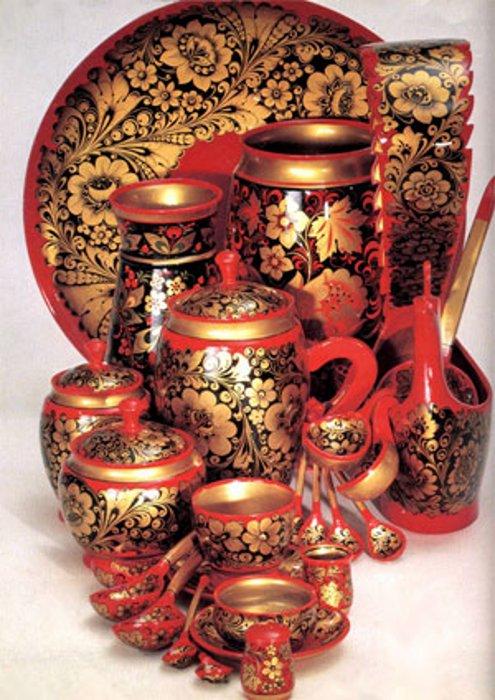 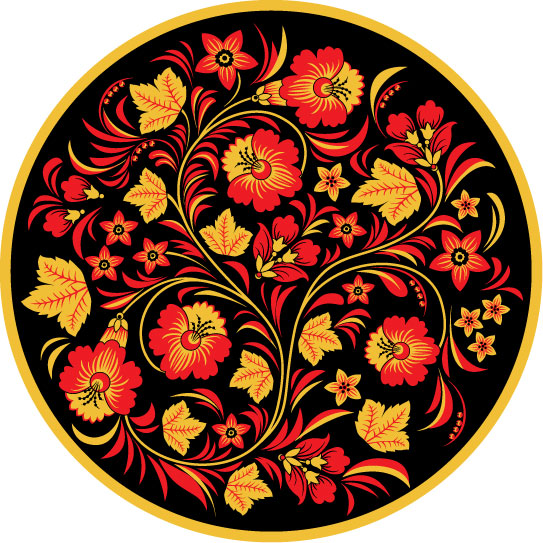 Полхов - Майдан
формирую  у детей познавательный  интерес к русской народной культуре через ознакомление с народным промыслом Полхов- Майдан и организацию художественно-продуктивной и творческой деятельности;
 обогащаю предметно-развивающею среду.
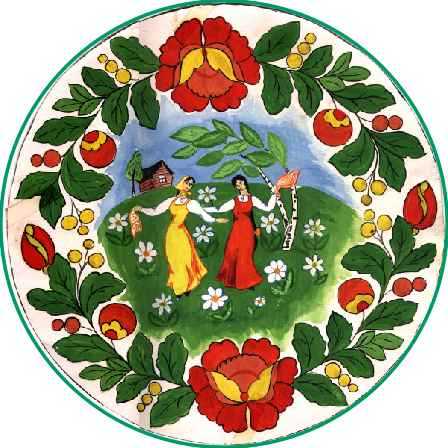 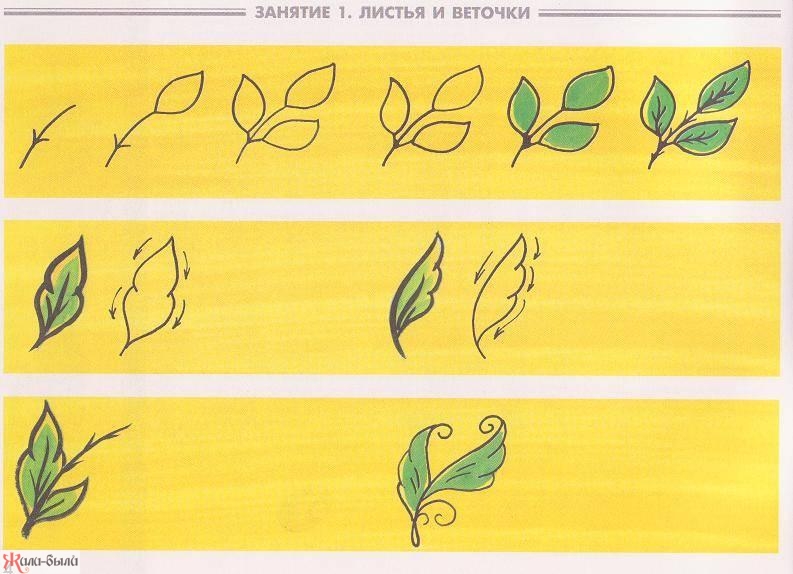 Детские работы
Искусство быта окружает нас.
 Оно всегда доступно и полезно.
 Любуемся мы красотою ваз,
 У женщины восторг от ожерелья.

 Название искусства так длинно
 И срифмовать его никак не удаётся.
 Декоративно-прикладное; - так оно
 Во всех энциклопедиях зовётся.

С «младенческих ногтей» знакомимся    мы с ней.
Ведь погремушка; - это же оттуда!
И потому зовётся прикладным, -
Оно во всём и без него, пожалуй, будет скучно.

 В нём сочетается полезность, красота,
 А, иногда, бывает просто чудо!
 И знаем мы, что это неспроста,
 Когда нам в доме так всегда уютно.

 Мы вещи выбираем, создаём
 По вкусу, что привили в раннем детстве.
 Бывает так, что с грустью сознаём, -
 Не так всё сделал, что-то не на месте.

 И учимся всю жизнь, и узнаём,
 Что вещь, предмет, и даже установка; -
 Не так, не то, пока мы не поймём; -
 Гармонию найти, тогда всё будет ловко.
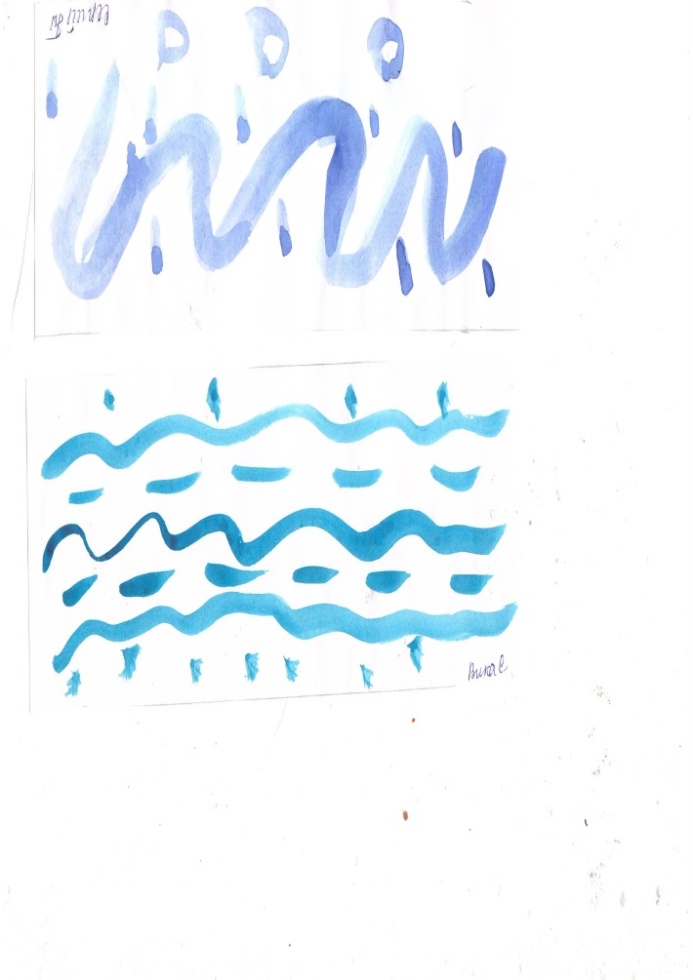 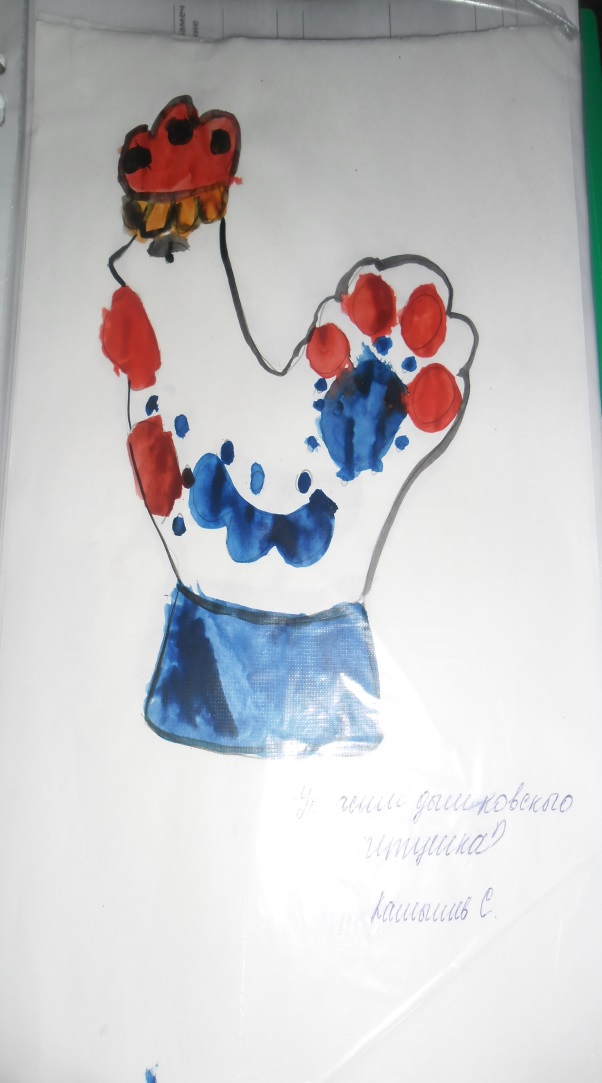 Как детки рисуют…..
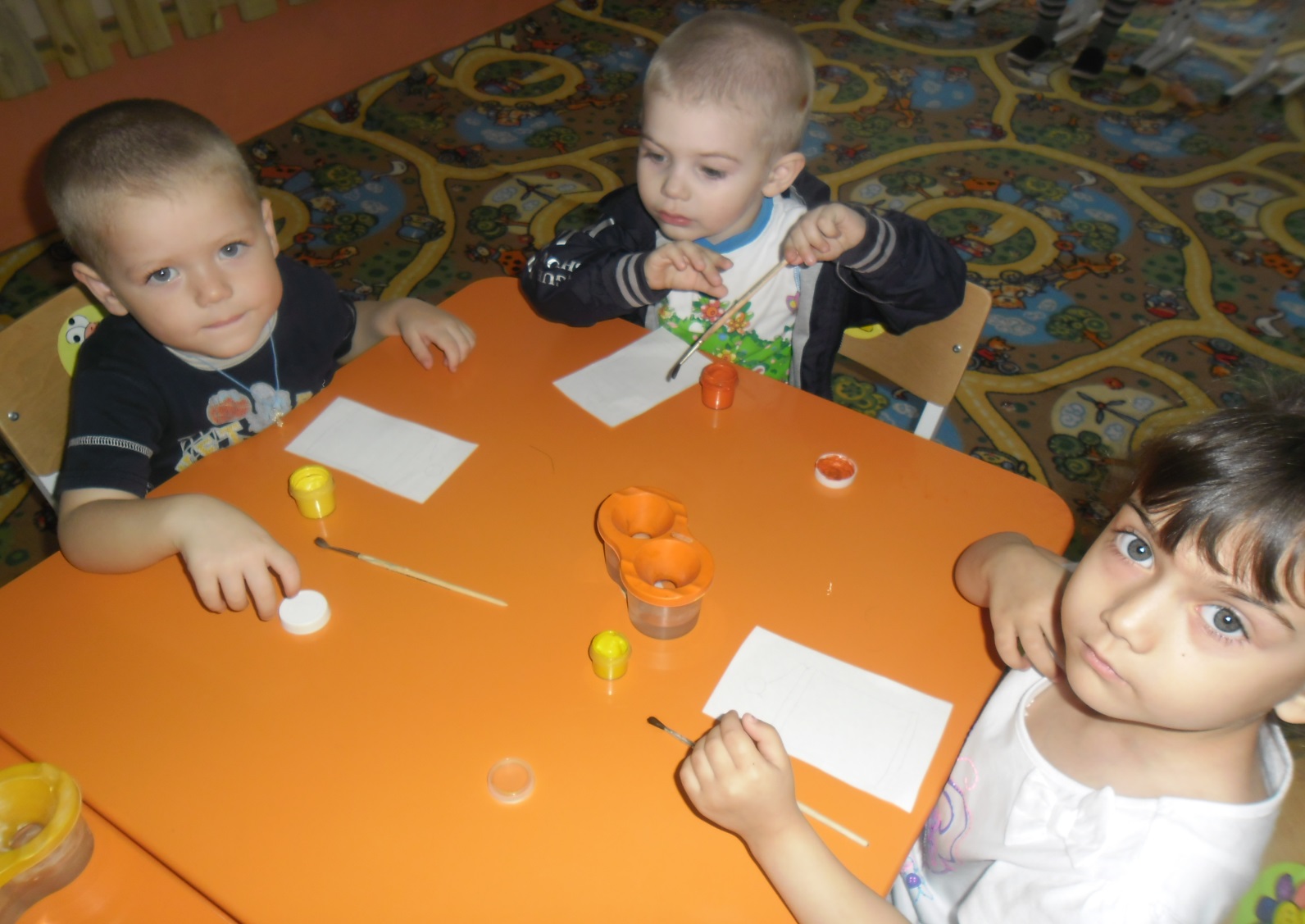 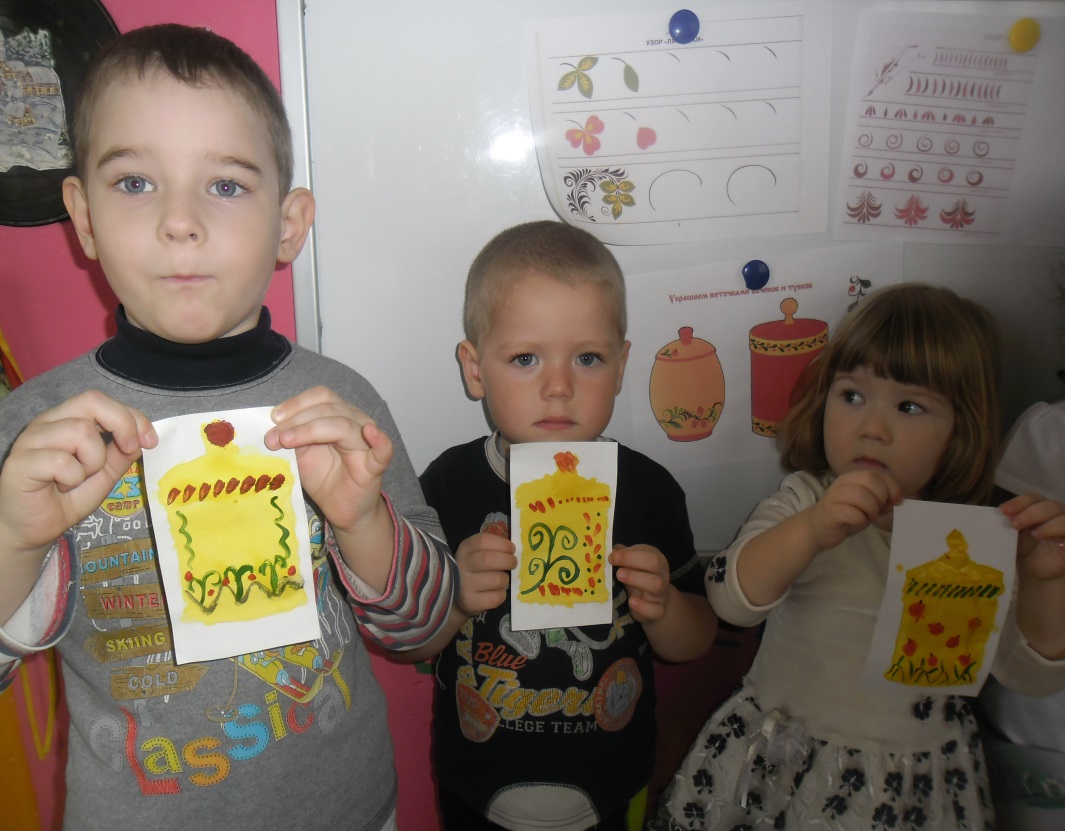 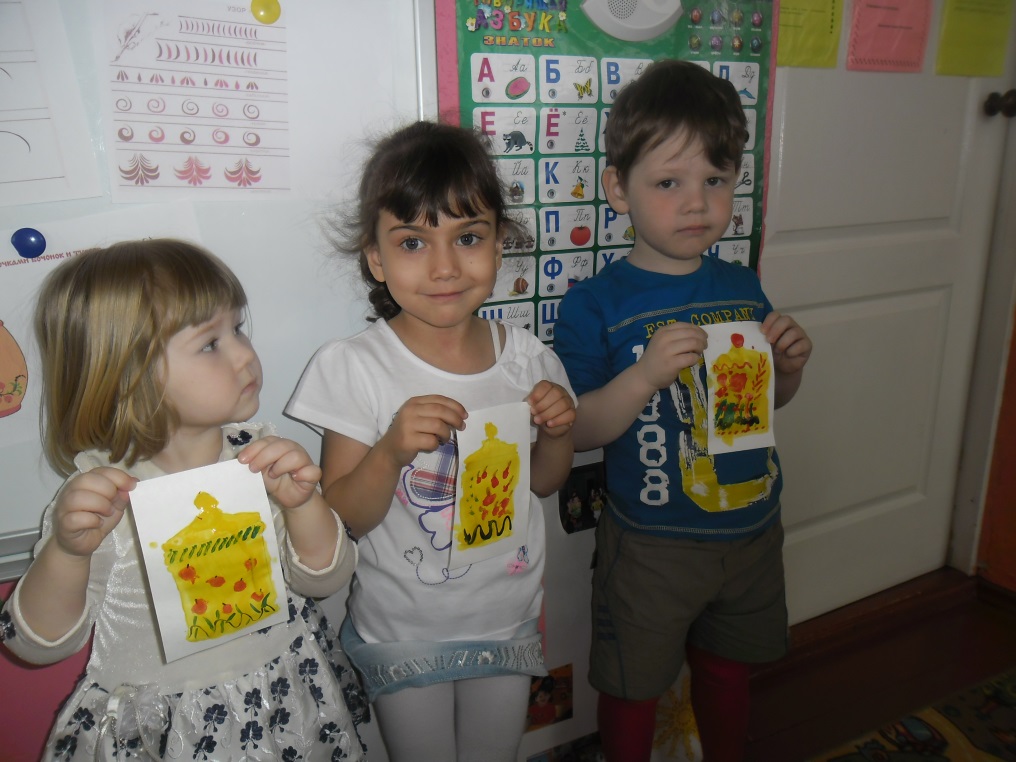 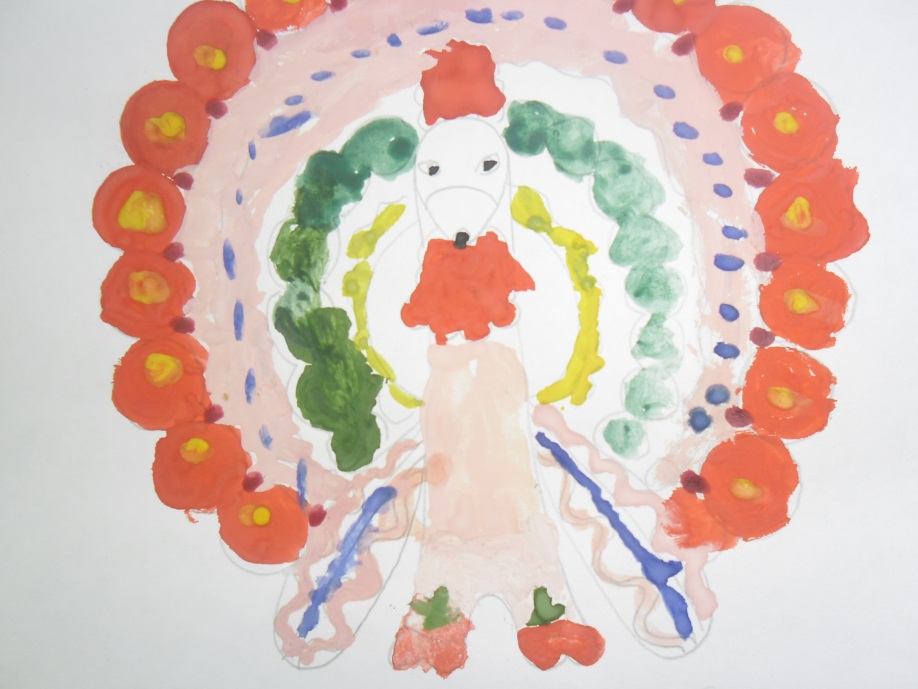 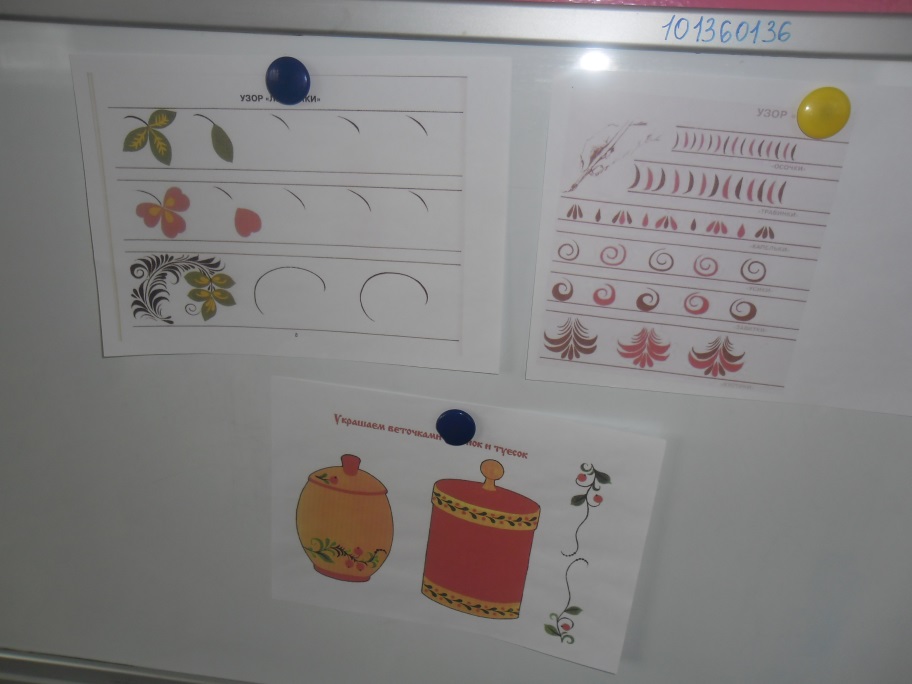 Спасибо за внимание!